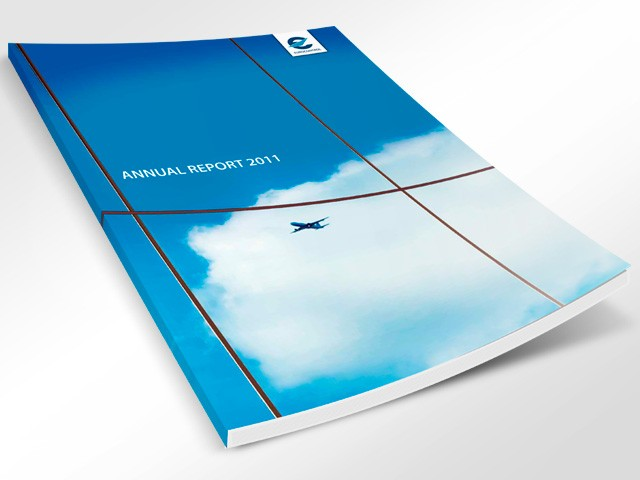 Case Study Report Writing
Richard Galletly
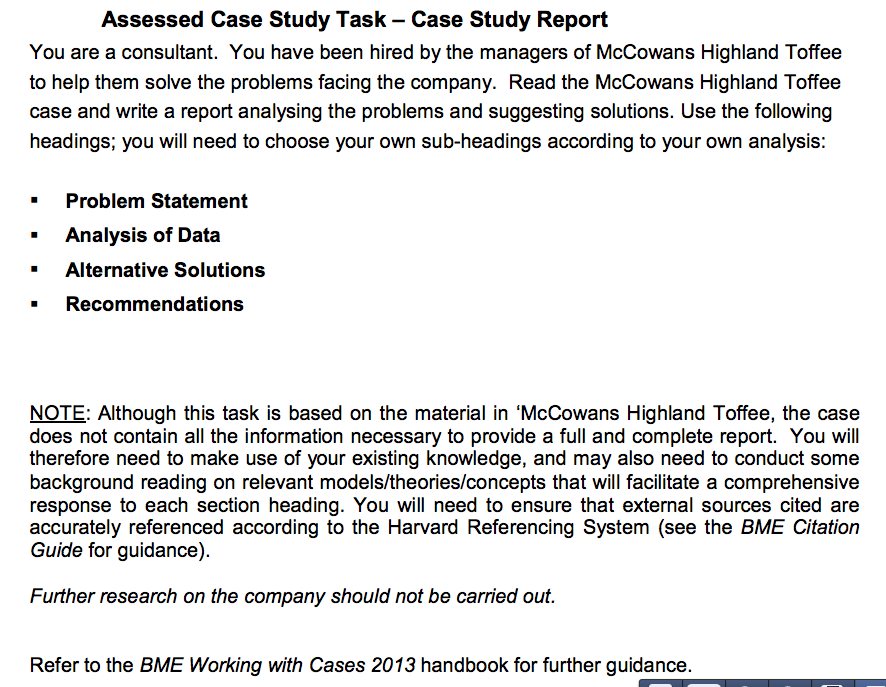 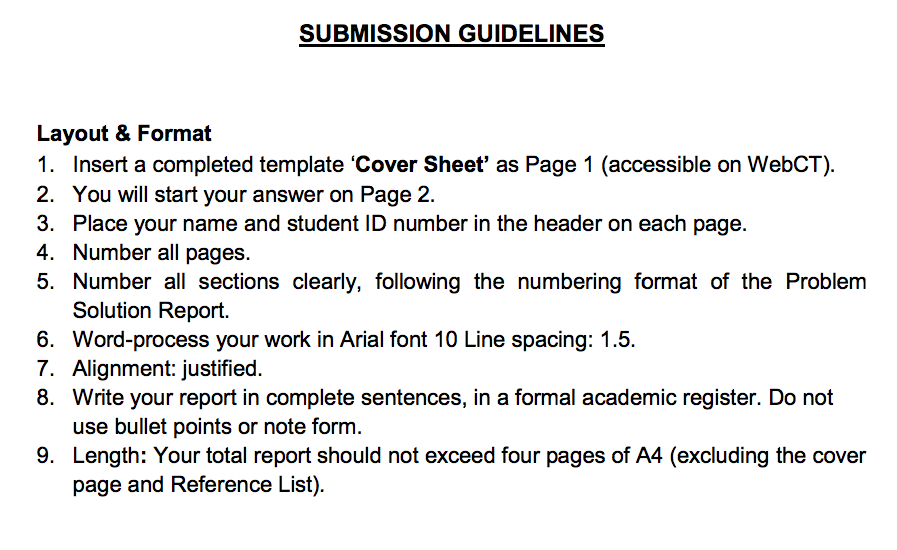 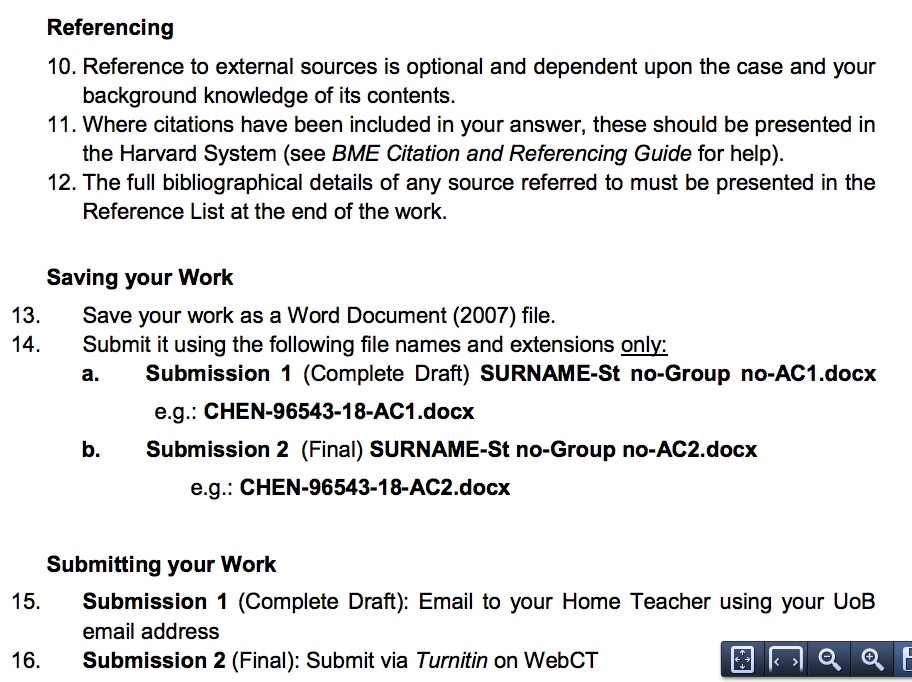 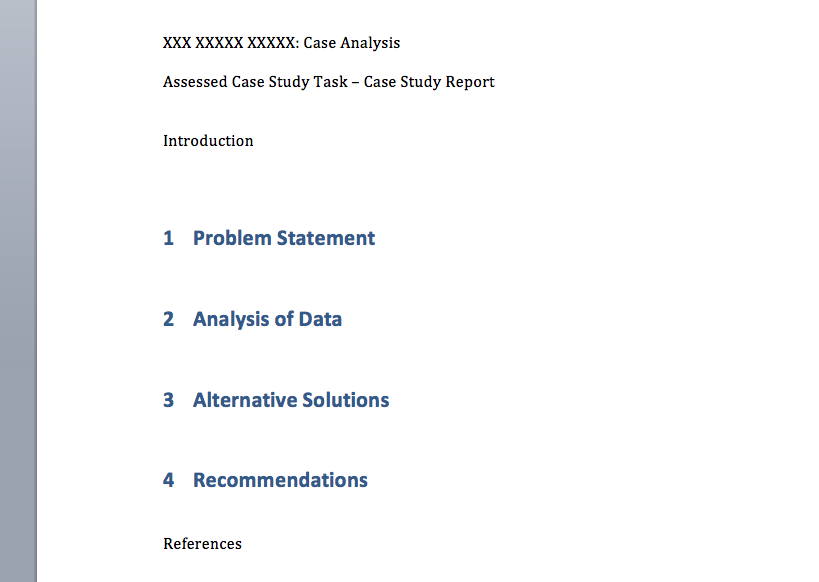 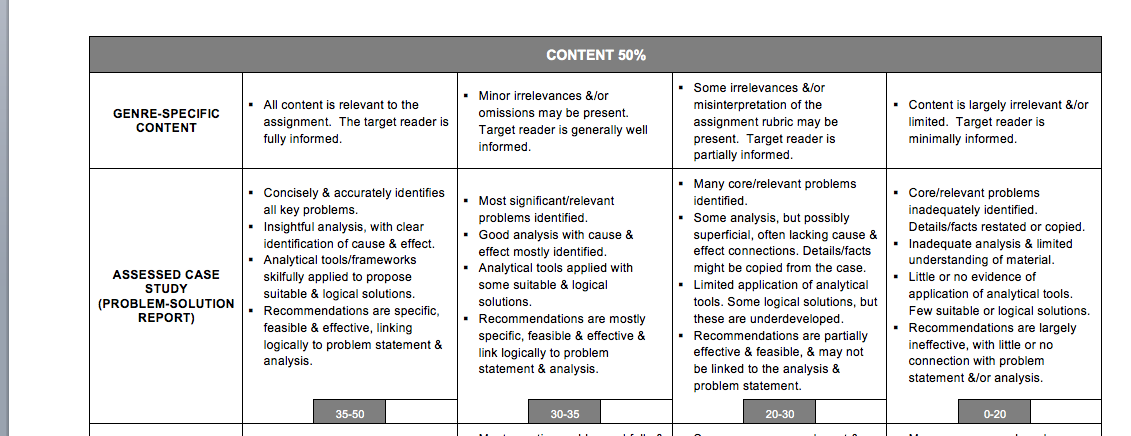 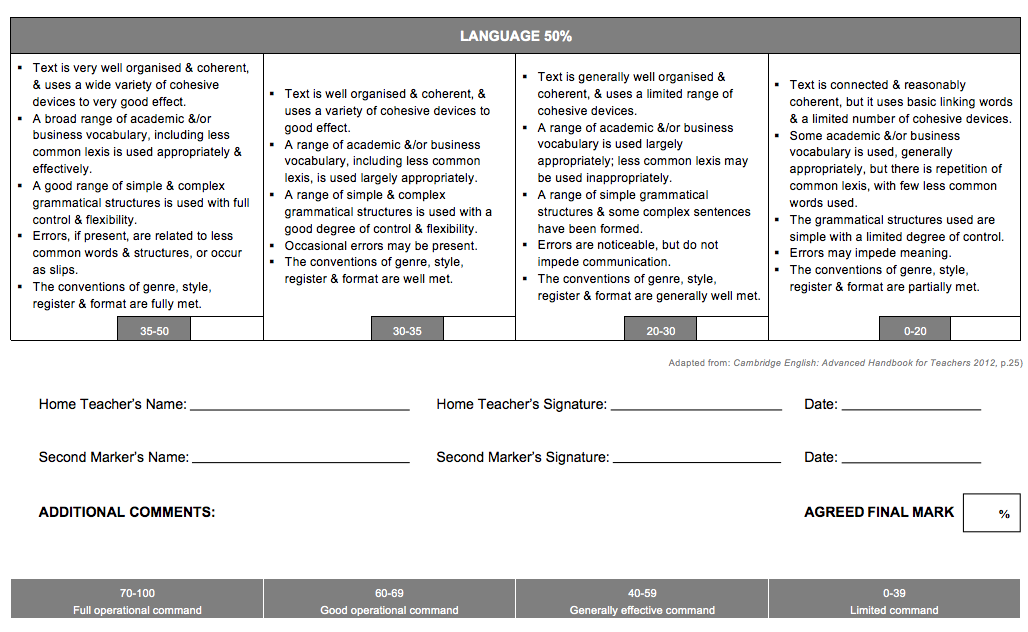 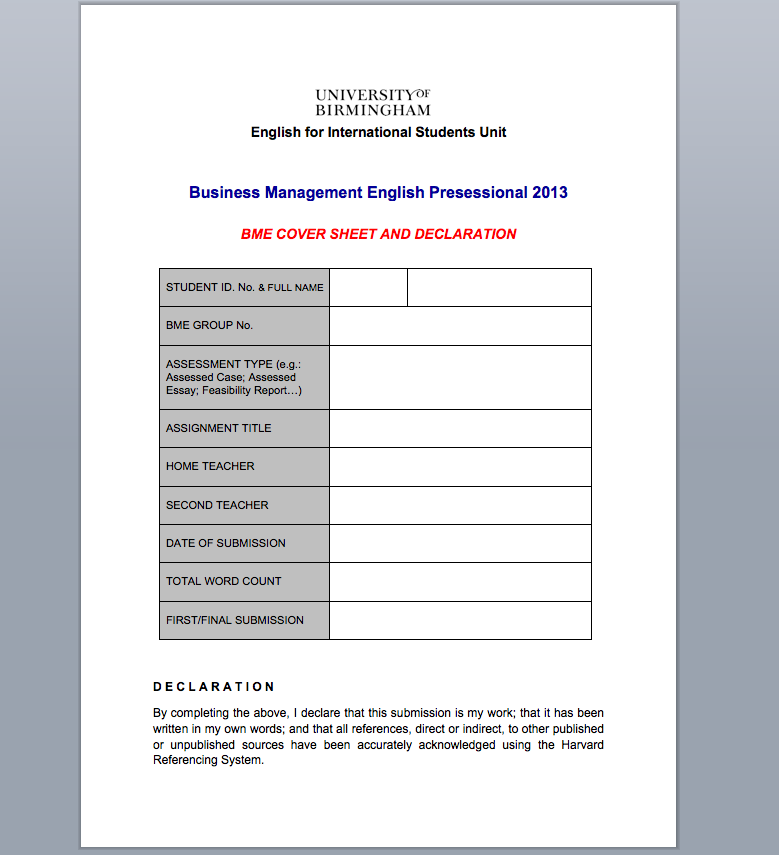 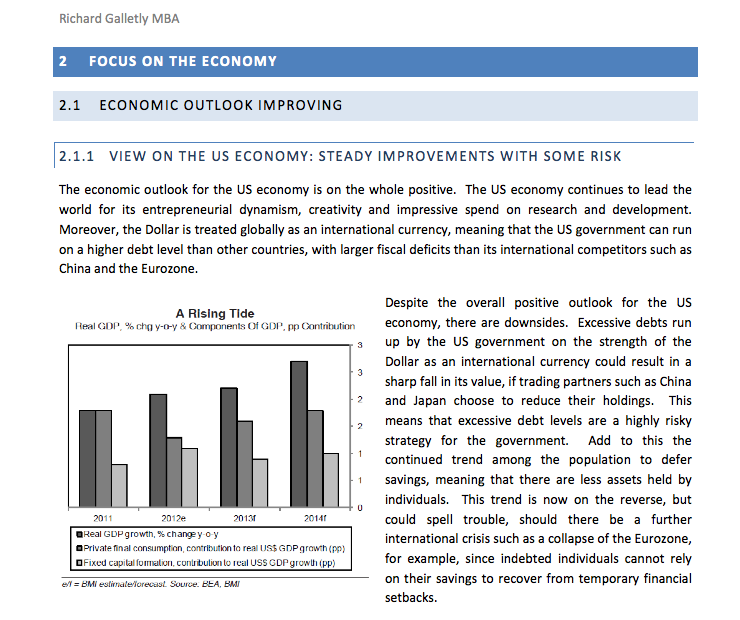 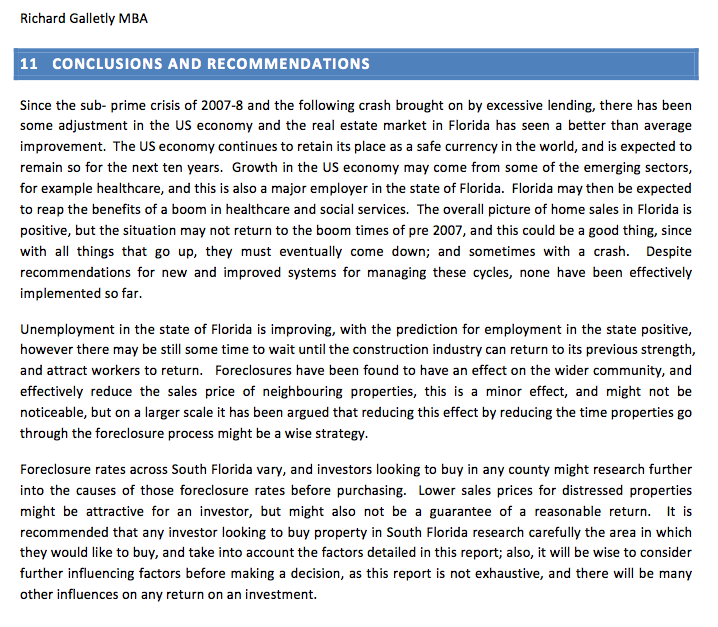 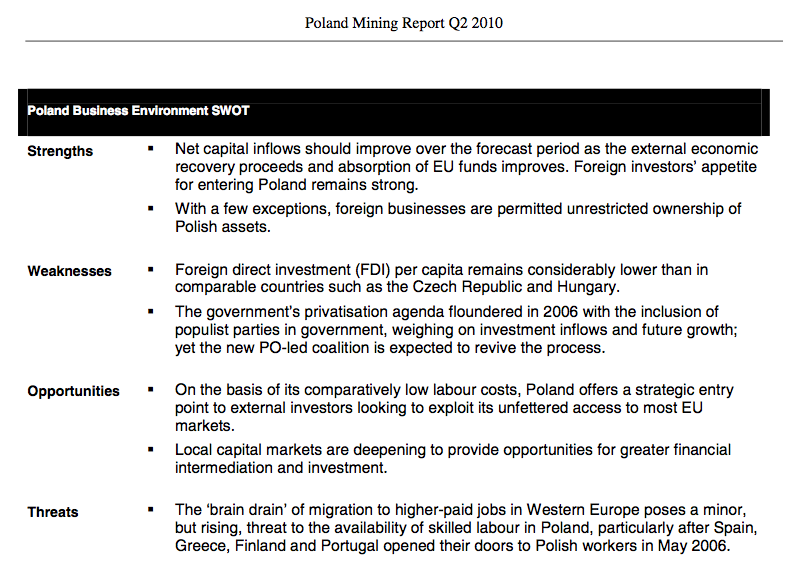 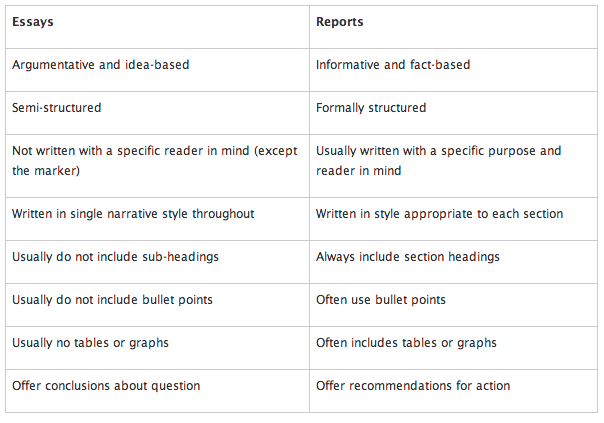 University of Reading, 2012
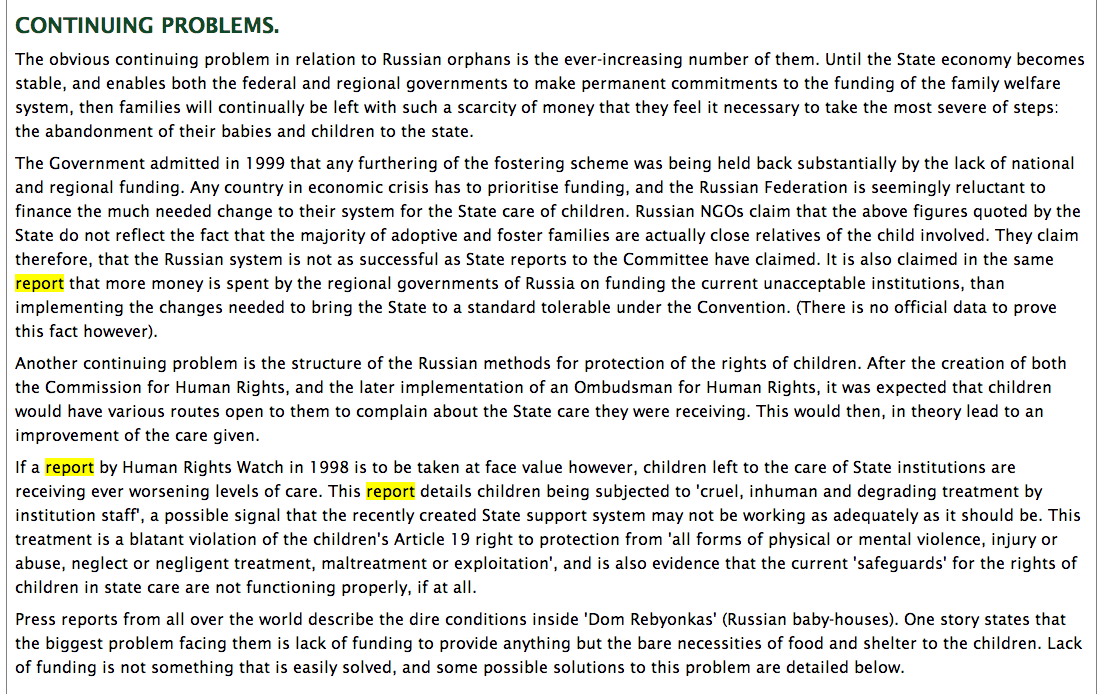 Flax.nzdl.org
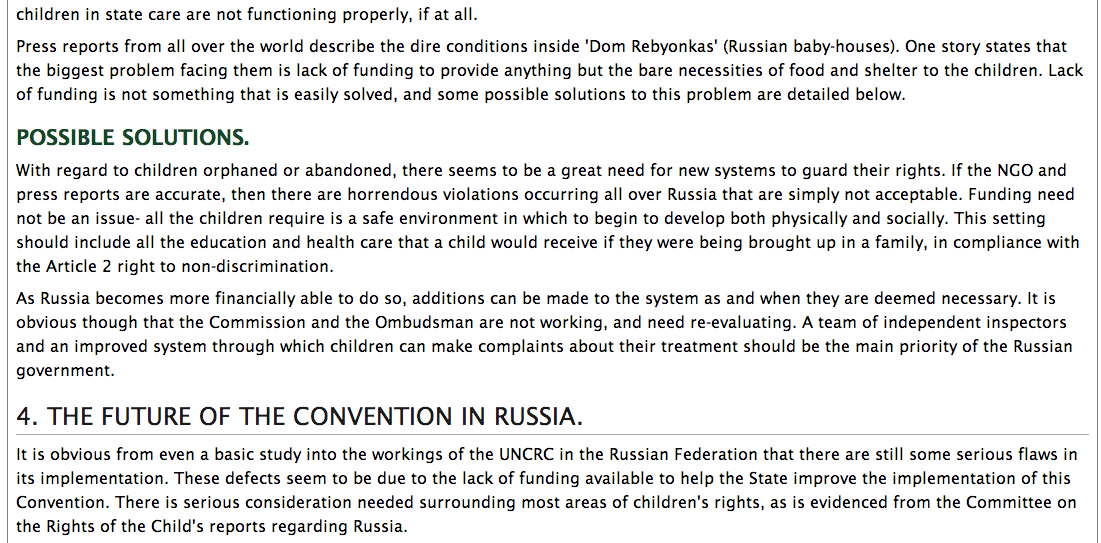 Flax.nzdl.org
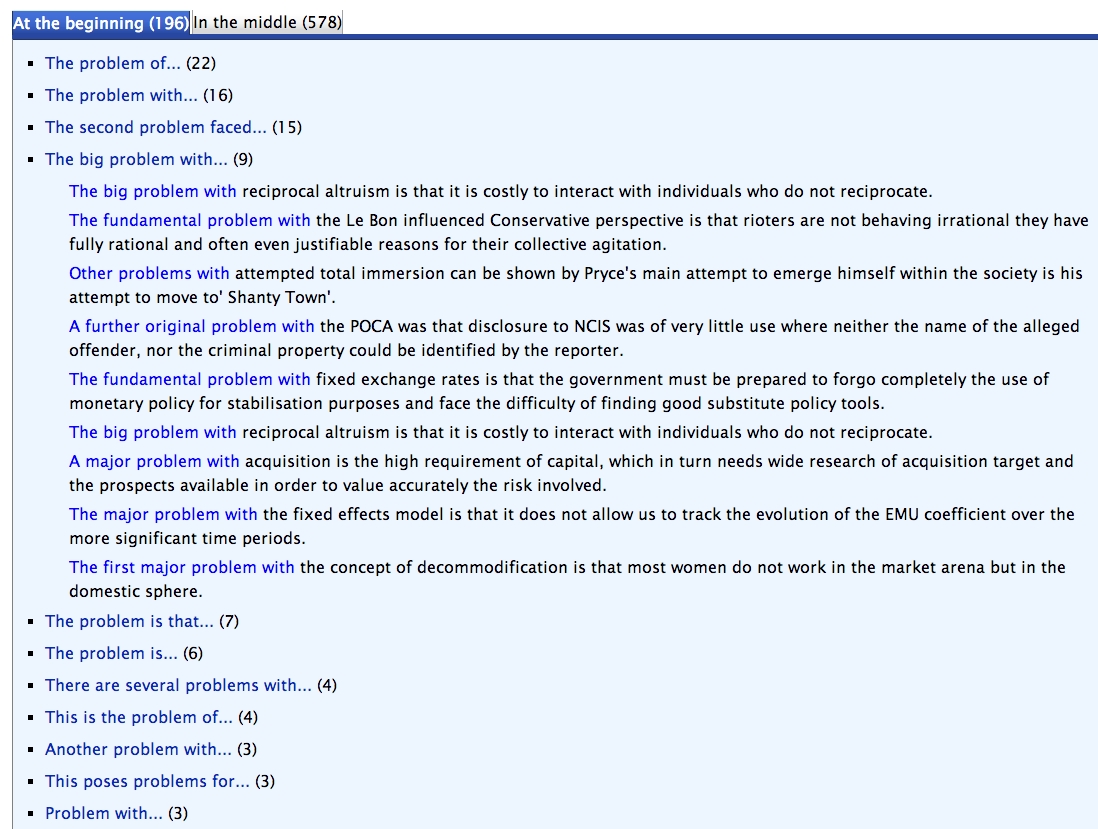 Flax.nzdl.org
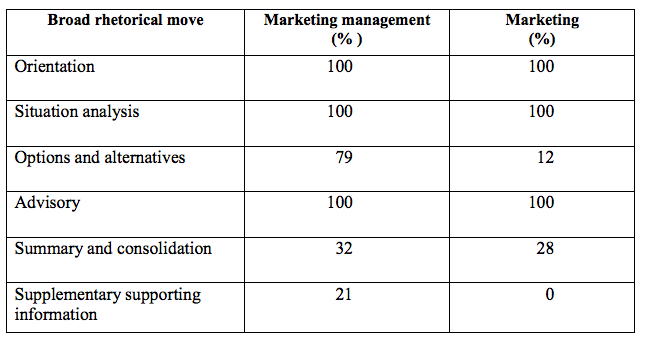 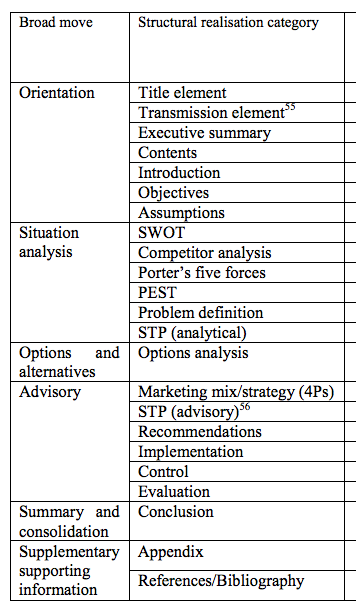 “Moves”
Problem statement

Analysis of data

Alternative solutions

Recommendations
Nathan, 2010
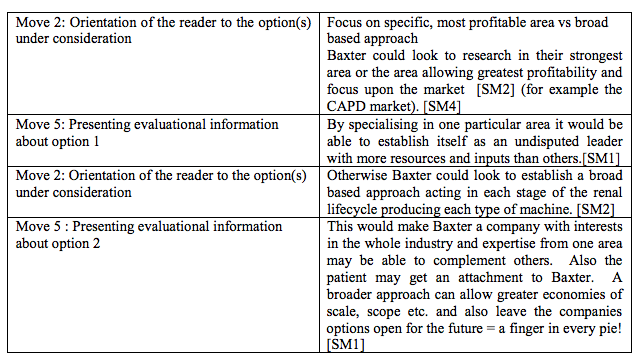 Nathan, 2010
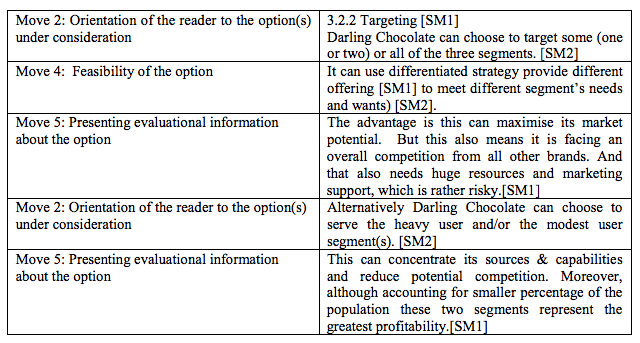 Nathan, 2010
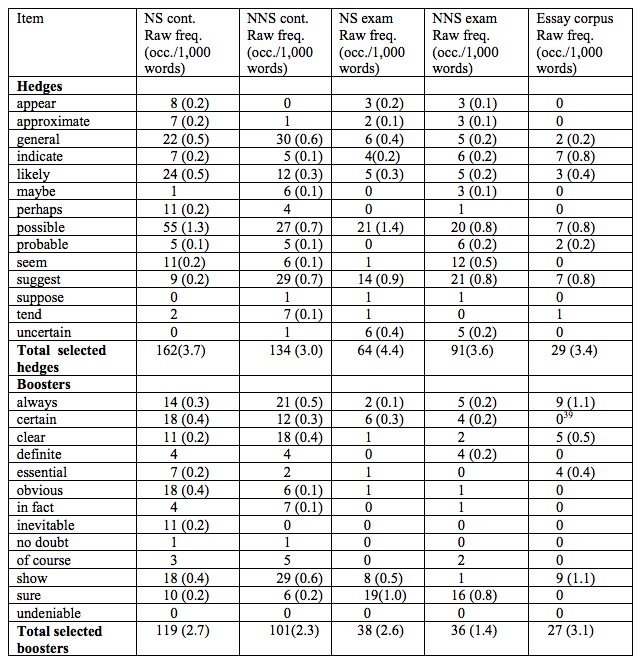 Nathan, 2010
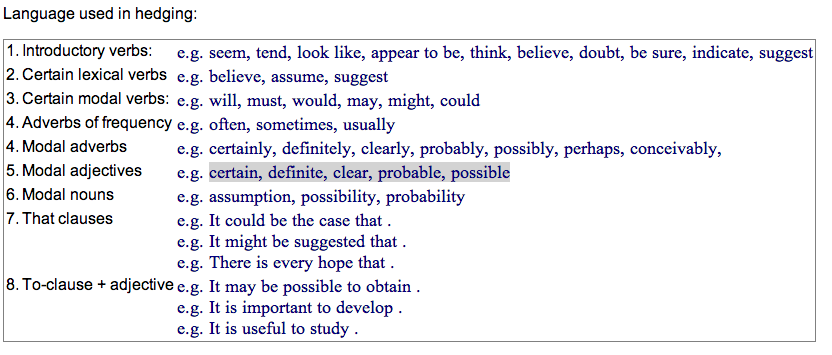 UEFAP
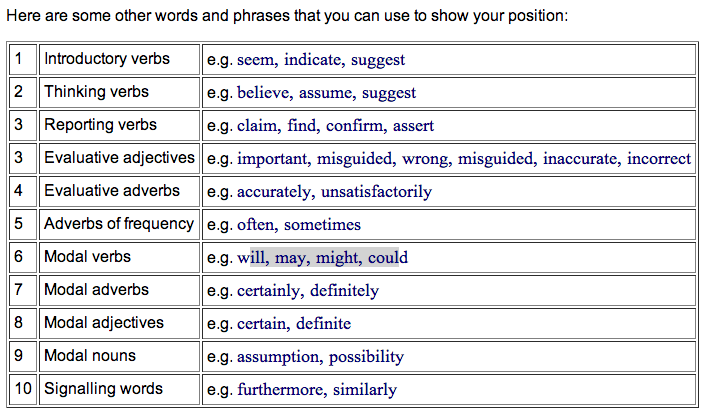 UEFAP
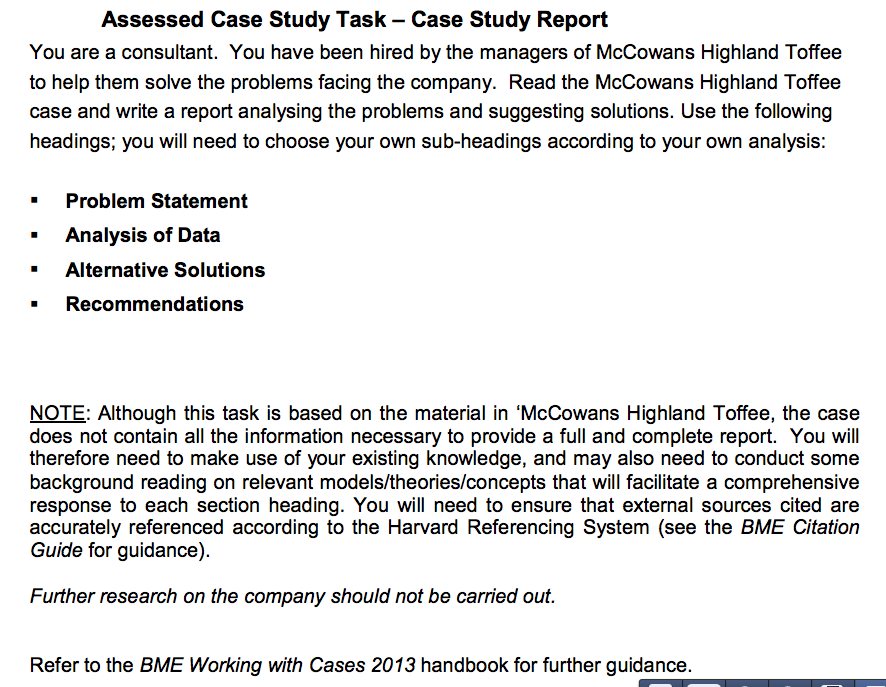 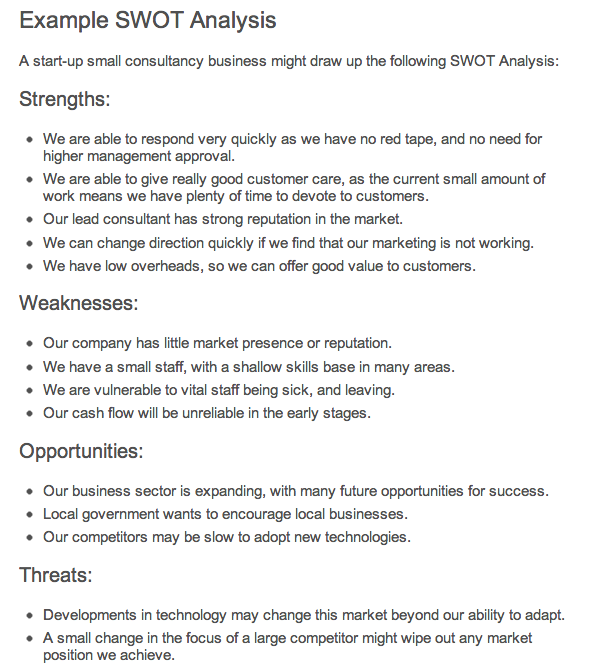 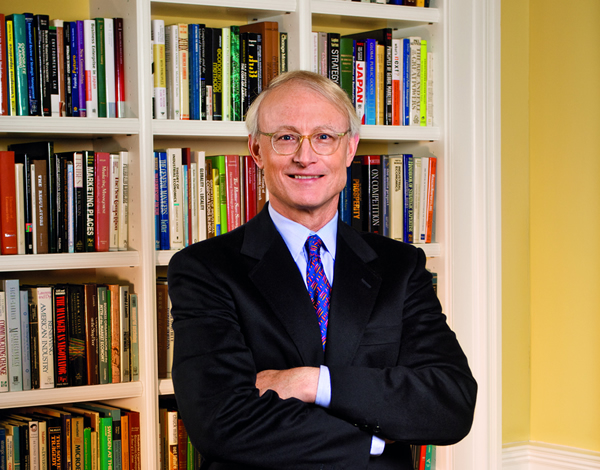 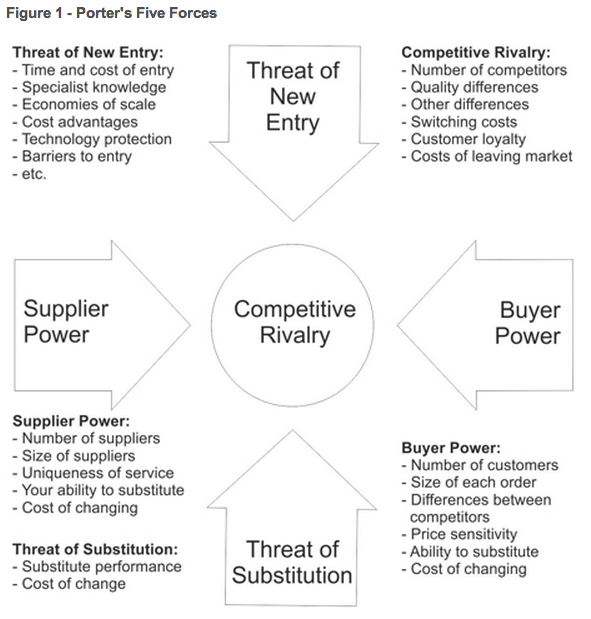 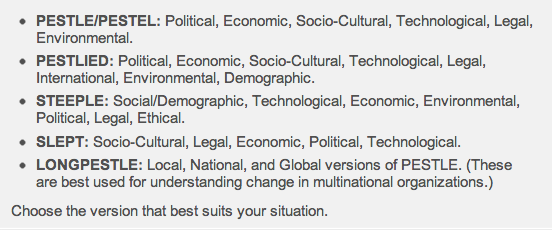 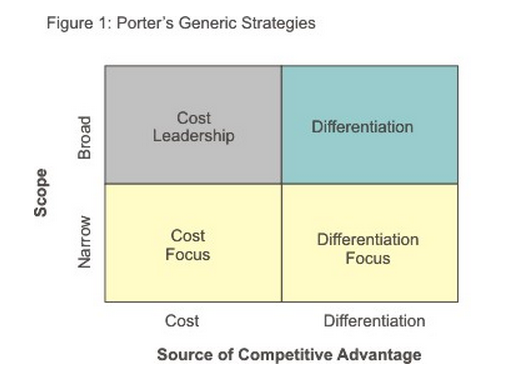 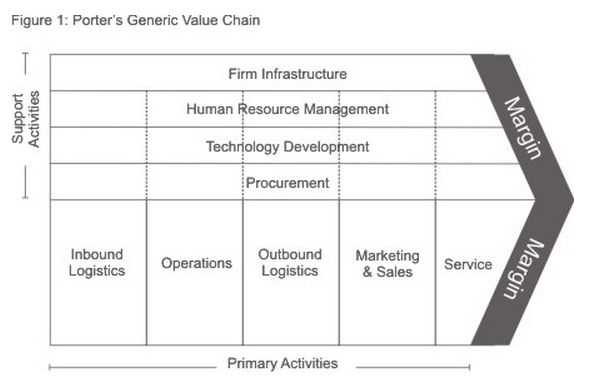 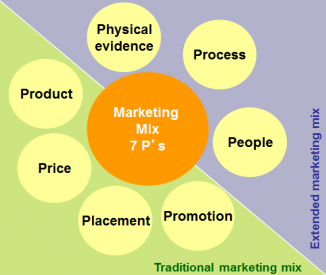 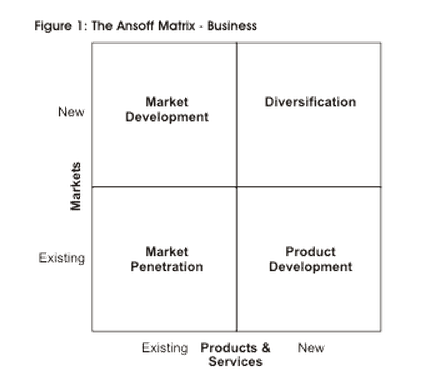 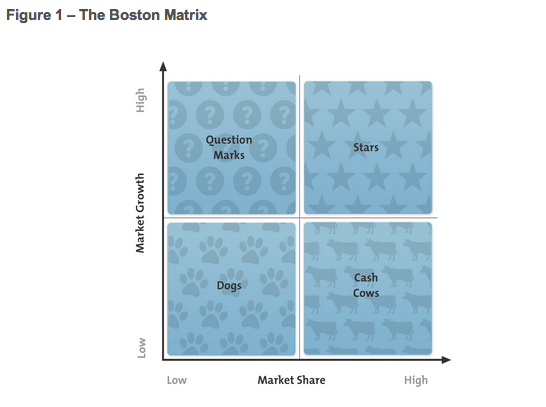 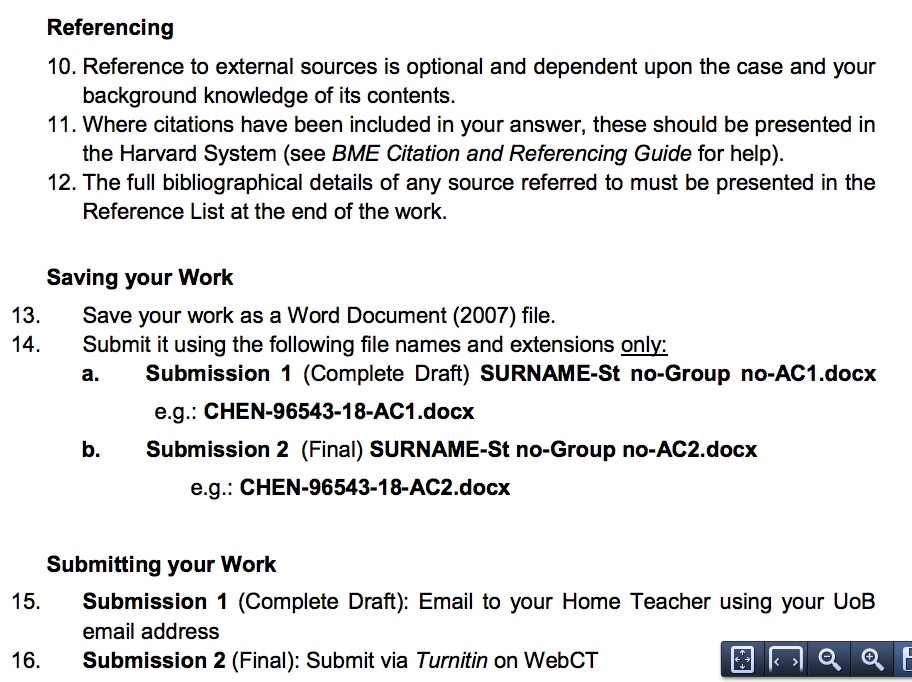